MODELADO DEL COMPORTAMIENTO DE AEROSOLES ESTACIONALES CON   DATOS SATELITALES DE 23 AÑOS EN LA ZONA METROPOLITANA DE   GUADALAJARA, JALISCO, MÉXICO
Francisco Alonso Alavez SosaOracle de México
Introducción
Materia particulada 2.5 μm (antropogénica)

Medidas satelitales publicadas por NASA

ZMG no cuenta con medidas terrestres de las micropartículas

Se buscan patrones de tipo estacional que ayuden a prevenir y actuar contra la contaminación antropogénica
Datos y Especificaciones
Se consideraron 5 dimensiones en las medidas obtenidas:
Profundidad Óptica del Aerosol
Exponente ÅNGSTRÖM
Concentración de la masa
Año en el que se tomó la medida
Mes/Estación del año de la medida

Las coordenadas usadas para cubrir la ZMG fueron 105W–100W, and 18N–22N

Las medidas fueron tomadas del 21 de marzo del 2000 al 20 de marzo del 2023
Profundidad Óptica del Aerosol (AOD)
Medida de extinción de la luz por aerosoles en una columna atmosférica

Las partículas cambian la forma en que la atmósfera refleja, absorbe y dispersa la luz visible e infrarroja

Un AOD de 0.1 indica un cielo despejado, mientras que un valor de 1 indica condiciones brumosas
Exponente ÅNGSTRÖM
Proporciona información sobre la distribución de tamaño de las partículas

A mayor exponente, menor es el tamaño de las partículas





Donde α es el coeficiente ÅNGSTRÖM, τ es el AOD, y λ es la longitud de
onda de la luz incidente
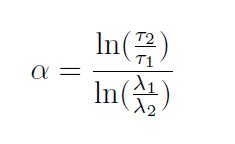 Concentración de la Masa
Medida de densidad de los aerosoles

Se mide en kg/m3

Masa total de una columna vertical de la atmósfera
Resultados: AOD vs Promedio por mes
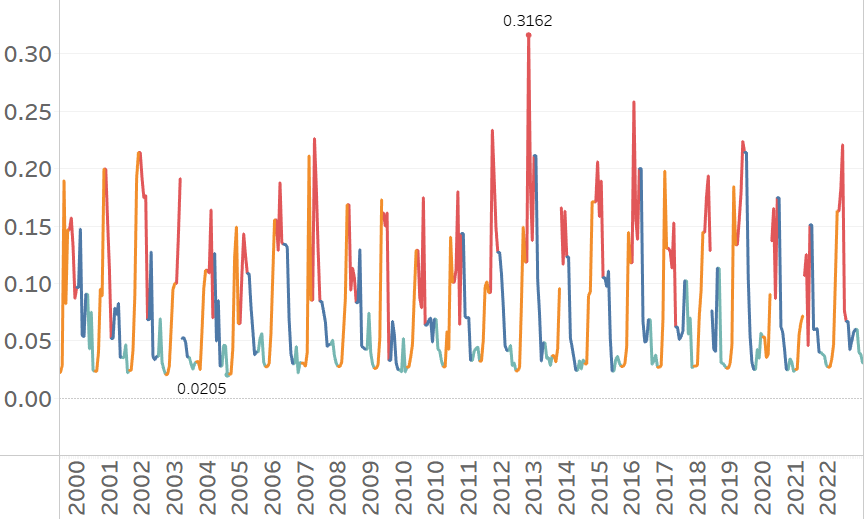 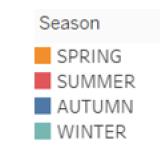 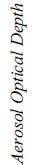 AOD vs Promedio por Estación del Año
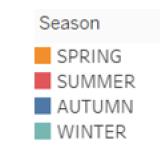 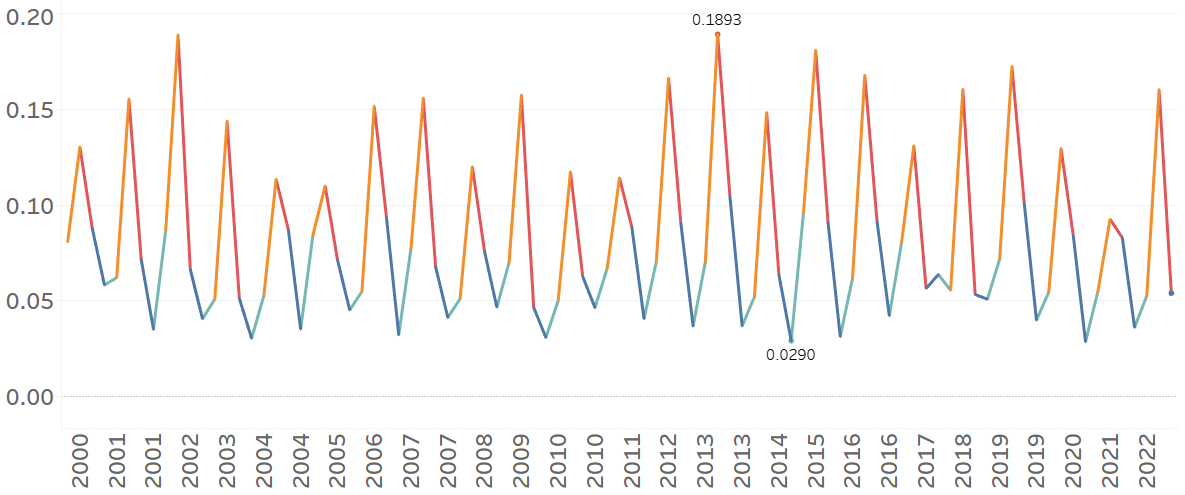 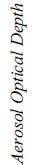 Exponente ÅNGSTRÖM vs promedio por mes
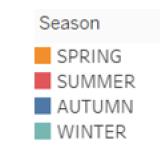 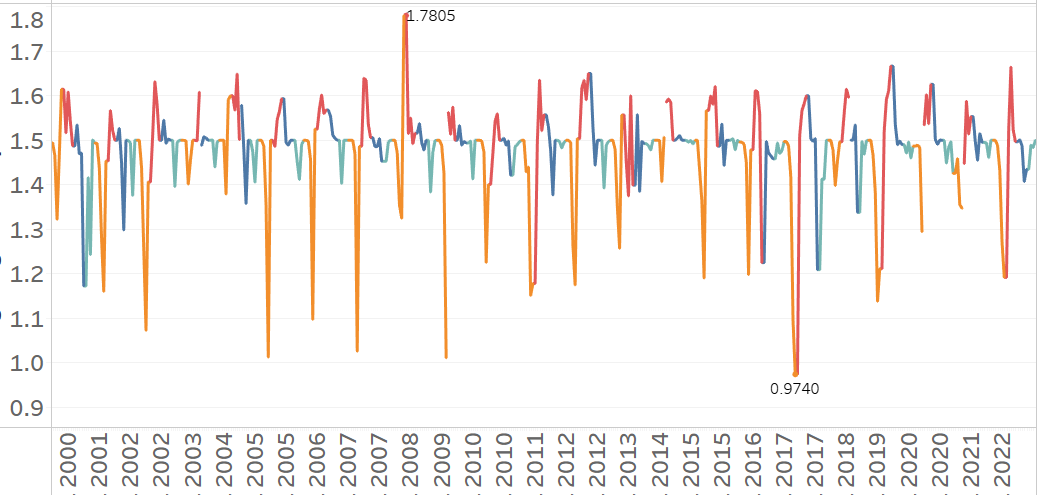 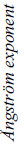 Exponente ÅNGSTRÖM vs promedio por estación
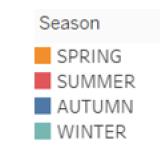 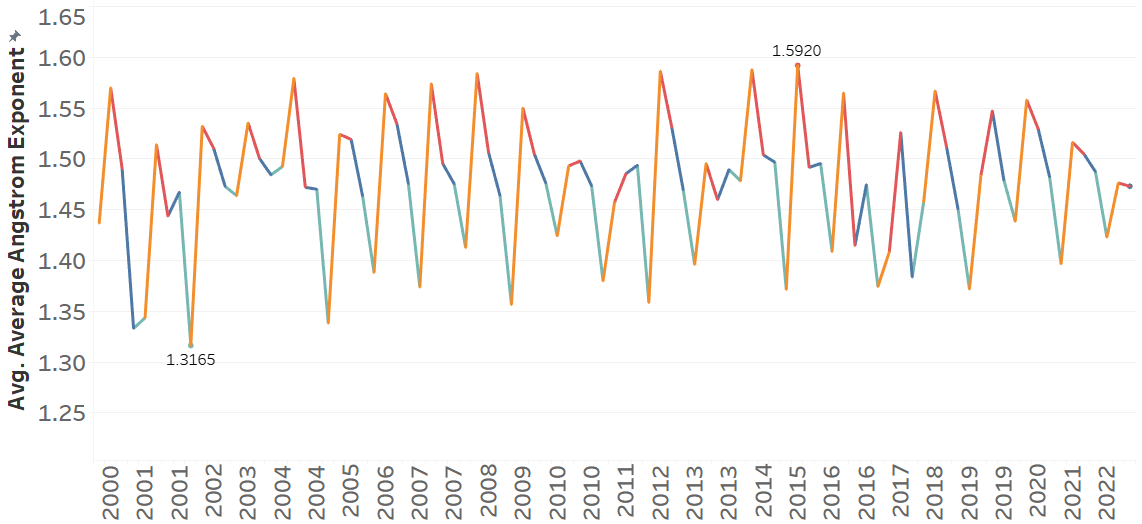 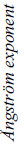 Concentración de la masa vs promedio por mes
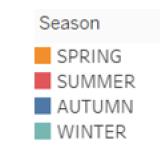 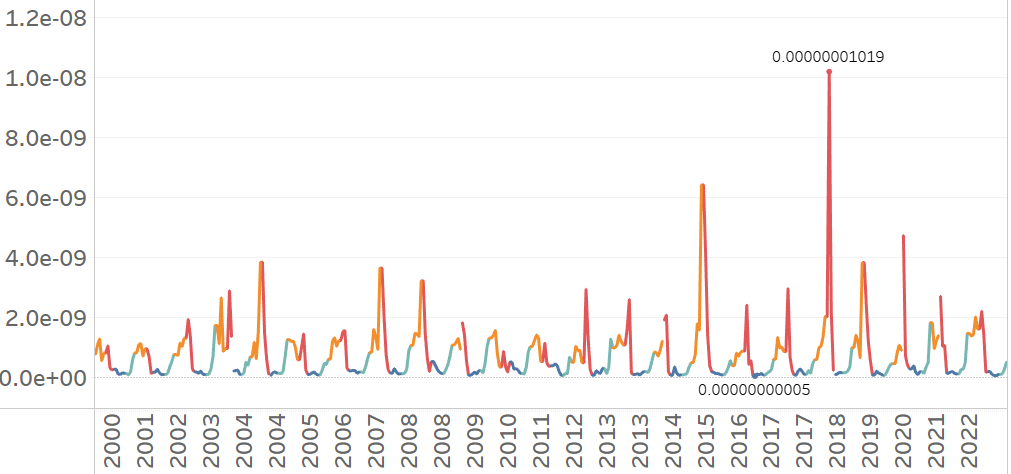 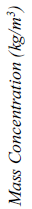 Concentración de la masa vs promedio por estación
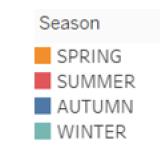 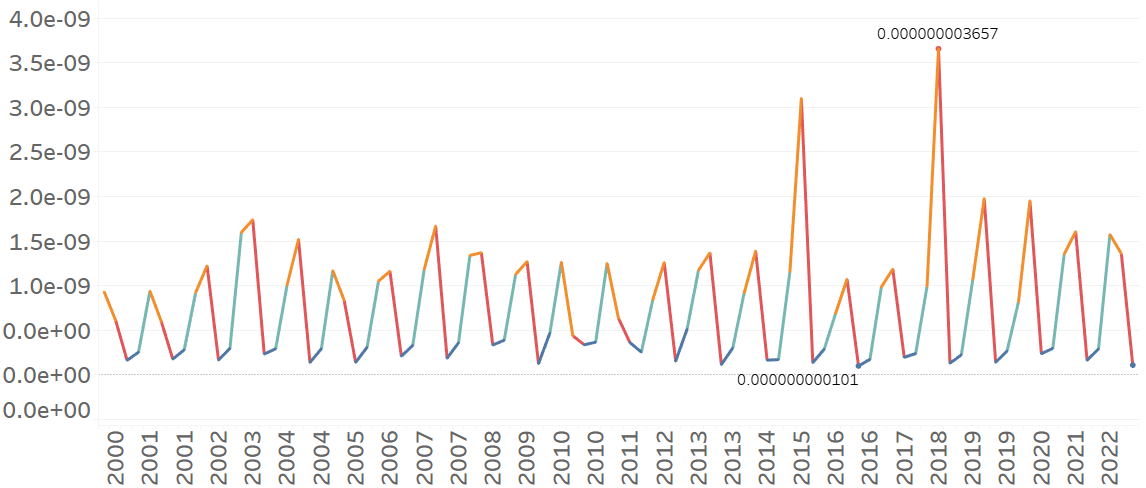 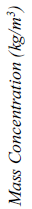 Conclusiones
Patrones estacionales con un pico que llega al punto más alto al final de la primavera e inicio del verano, en las 3 medidas recabadas
El pico desciende hasta otoño, donde alcanza el punto más bajo al principio del otoño
Vuelve a subir durante otoño, invierno y primavera y el patrón se repite
Este patrón se presta para un predictor con algún algoritmo de machine Learning que permita pronosticar la concentración y tamaño de las partículas nocivas en la ZMG.
Referencias
NASA, “Giovanni,” https://giovanni.gsfc.nasa.gov/giovanni/. 
[2] B. N. Holben et al., “An emerging ground-based aerosol climatology: Aerosol optical depth from AERONET,” Journal of Geophysical Research Atmospheres, vol. 106, no. D11, pp. 12067–12097, Jun. 2001, doi: 10.1029/2001JD900014. 
[3] Wikipedia, “Metropolitan areas of Mexico.” Accessed: Jan. 03, 2024. [Online]. Available: https://es.wikipedia.org/wiki/Zonas_metropolitanas,_conurb adas_y_metr%C3%B3polis_municipales_de_M%C3%A9xi co 
[4] J. McNeill et al., “Large global variations in measured airborne metal concentrations driven by anthropogenic sources,” Sci Rep, vol. 10, no. 1, Dec. 2020, doi: 10.1038/s41598-020-78789-y. 
[5] Francisco Alonso Alavez Sosa, “Processing and Extraction Algorithm for Satellital Data of ZMG.” Jalisco, 2023. Accessed: Dec. 26, 2023. [Online]. Available: https://colab.research.google.com/drive/1XYZbytwTs31JNA qvjWp9NMjmu6fHk7Jh?usp=sharing
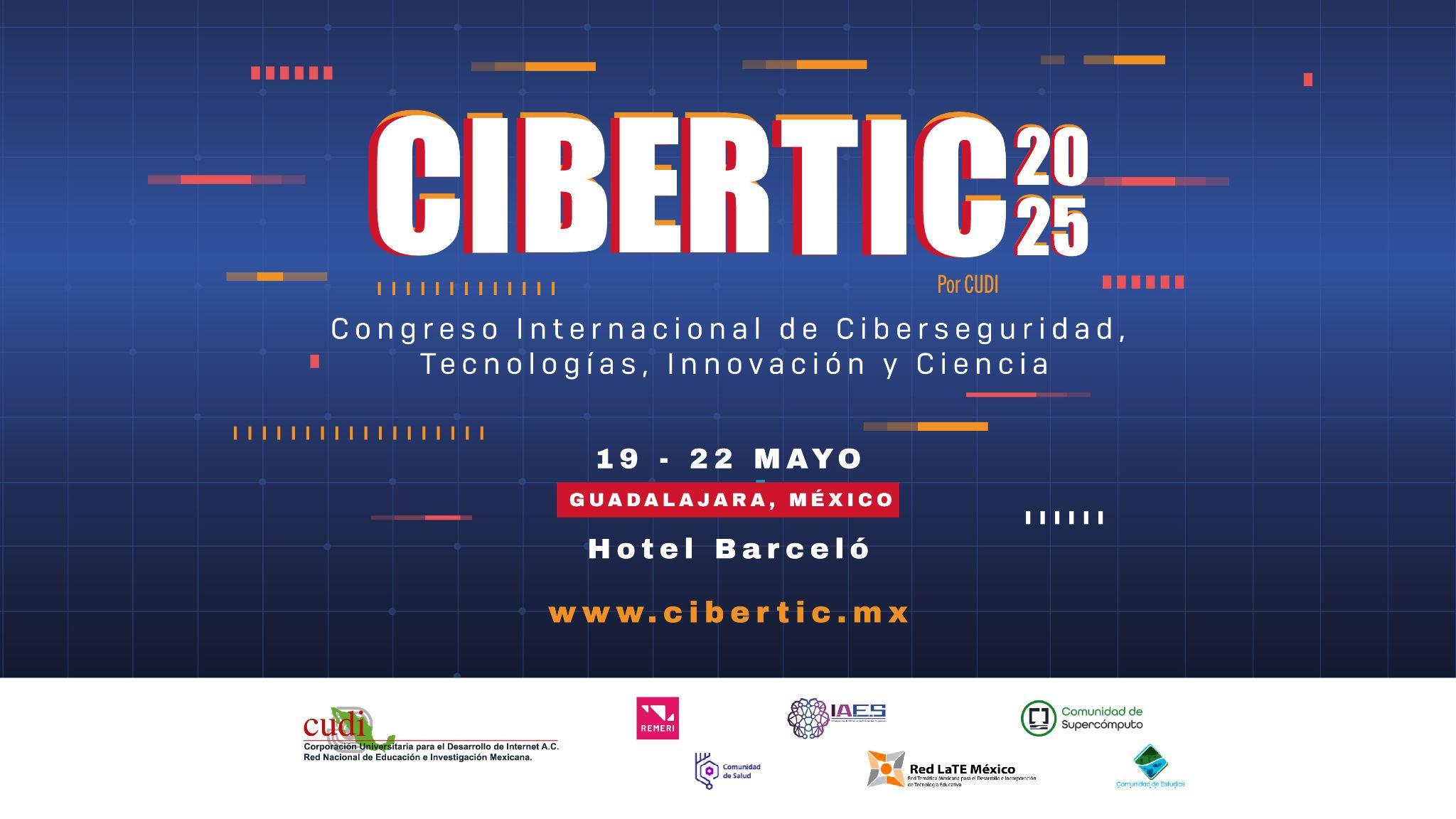 Francisco Alonso Alavez Sosa	
alonso.alavez@outlook.com